Homework 2 Statistics
1
Midterm Exam
Date: Tuesday, October 16th 
Time: 3PM-4:15PM (in class)
Location: Lawson B134 (right here)
Closed Book/No Calculator
Note: Our TA (Duc Le) will proctor the midterm
Content: Includes today’s lecture (chapters 1-7)
Preparation: 
You may prepare one 3x5 inch index card (double sides).
Take the practice final
Review homework solutions, book, lecture notes etc.
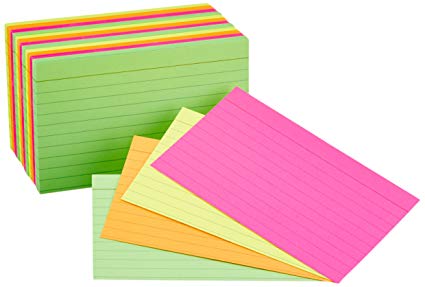 2
Final Exam (Tentative)
Date: Tuesday, December 11th (Subject to Change*)
Time: 8AM (Subject to Change*)
Location: LWSN B151 (Subject to Change*)

* Purdue will not reimburse you for flight re-booking fees
3
CryptographyCS 555
Week 8: 
One-Way Functions (Part 2)
4
Fall 2018
Recap
Corollary: If one-way functions exist then PRGs, PRFs and strong PRPs all exist. 

Corollary: If one-way functions exist then there exist CCA-secure encryption schemes and secure MACs. 

We saw how to build PRGs from One-Way-Permutations…
5
PRFs from PRGs
n-bits
n-bits
G(x):= G0(x) || G1(x)
k
1
Fk(011)=G1(G1(G0(k)))
0
G0(k)
G1(k)
0
1
1
0
G1(G1(k))
G0(G0(k))
G0(G1(k))
G1(G0(k))
1
1
0
0
1
1
…
…
…
…
0
0
…
…
…
…
6
PRFs from PRGs
7
PRFs from PRGs
8
PRFs from PRGs
9
Hybrid H0  (Real Construction)
n-bits
n-bits
G(x):= G0(x) || G1(x)
k
1
Fk(011)=G1(G1(G0(k)))
0
G0(k)
G1(k)
0
1
1
0
G1(G1(k))
G0(G0(k))
G0(G1(k))
G1(G0(k))
1
1
0
0
1
1
…
…
…
…
0
0
…
…
…
…
10
Hybrid H1  (Real Construction)
n-bits
n-bits
G(x):= G0(x) || G1(x)
k
1
Fk(011)=G1(G1(r0))
0
r0
r1
0
1
1
0
G1(G1(k))
G0(G0(k))
G0(G1(k))
G1(G0(k))
1
1
0
0
1
1
…
…
…
…
0
0
…
…
…
…
11
Hybrid H2
n-bits
n-bits
G(x):= G0(x) || G1(x)
r
1
0
Fk(011)=G1(r01)
r0
r1
0
1
1
0
r11
r00
r10
r01
1
1
0
0
1
1
…
…
…
…
0
0
…
…
…
…
12
12
Hybrid Hn (truly random function!)
n-bits
n-bits
G(x):= G0(x) || G1(x)
r
1
0
Fk(011)=r011
r0
r1
0
1
1
0
r11
r00
r10
r01
1
1
0
0
1
1
r000
r001
r110
r111
0
0
r010
r011
r100
r101
13
13
Hybrid H1 vs H2
14
Hybrid H2 vs  H1
G(r0) vs. r00 ||r01
n-bits
n-bits
G(x):= G0(x) || G1(x)
Irrelevant: (Unexplored)
r
1
0
r0
r1
0
1
1
0
r11
r00
r10
r01
1
1
0
0
1
1
…
…
…
…
0
0
…
…
…
…
15
x1
x2
xt
15
Triangle Inequality
16
From OWFs (Recap)
17
From OWFs (Recap)
Corollary: If one-way functions exist then PRGs, PRFs and strong PRPs all exist. 

Corollary: If one-way functions exist then there exist CCA-secure encryption schemes and secure MACs.
18
Are OWFs Necessary for Private Key Crypto
Previous results show that OWFs are sufficient.

Can we build Private Key Crypto from weaker assumptions?


Short Answer: No, OWFs are also necessary for most private-key crypto primitives
19
PRGs  OWFs
20
PRGs  OWFs
21
PRGs  OWFs
22
PRGs  OWFs
23
PRGs  OWFs
24
What other assumptions imply OWFs?
PRGs  OWFs
(Easy Extension) PRFs  PRGs  OWFs

Does secure crypto scheme imply OWFs?
CCA-secure? (Strongest)
CPA-Secure?  (Weaker)
EAV-secure?  (Weakest)
As long as the plaintext is longer than the secret key
Perfect Secrecy?  X (Guarantee is information theoretic)
25
EAV-Secure Crypto  OWFs
Proposition 7.29: If there exists a EAV-secure private-key encryption scheme that encrypts messages twice as long as its key, then a one-way function exists.

Recap: EAV-secure. 
Attacker picks two plaintexts m0,m1 and is given c=EncK(mb) for random bit b.
Attacker attempts to guess b.
No ability to request additional encryptions (chosen-plaintext attacks) 
In fact, no ability to observe any additional encryptions
26
EAV-Secure Crypto  OWFs
27
EAV-Secure Crypto  OWFs
28
MACs OWFs
In particular, given a MAC that satisfies MAC security (Definition 4.2) against an attacker who sees an arbitrary (polynomial) number of message/tag pairs.

Conclusions: OWFs are necessary and sufficient for all (non-trivial) private key cryptography.
	OWFs are a minimal assumption for private-key crypto.

Public Key Crypto/Hashing? 
OWFs are known to be necessary
Not known (or believed) to be sufficient.
29
Computational Indistinguishability
30
Computational Indistinguishability
31
Computational Indistinguishability
32
Computational Indistinguishability
33
Practice Problems
34